Transformed
Barnabas: The Encourager
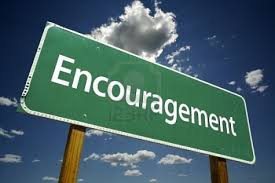 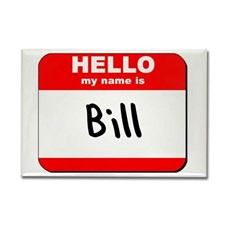 Joseph, a Levite from Cyprus, whom the apostles called Barnabas (which means “son of encouragement”), sold a field he owned and brought the money and put it at the apostles’ feet.
				Acts 4:36-37
The Levites: prepared sacrifices, maintained the temple and served as musicians, singers, doorkeepers. The Levites were also Israel’s teachers, scribes, judges and regulators (responsible for accurate weights and measures). 
 
Most of the year they tended to their own homes, farms, and businesses. According to a fixed schedule they took turns performing the duties assigned to them.
But when the apostles Barnabas and Paul heard of this, they tore their clothes . . . 

				Acts 14:14
Joseph, a Levite from Cyprus, whom the apostles called Barnabas (which means “son of encouragement”)
					Acts 4:36
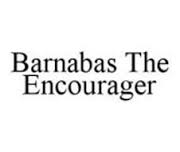 Sacrifice
Barnabas . . . sold a field he owned and brought the money and put it at the apostles’ feet.
				Acts 4:36-37
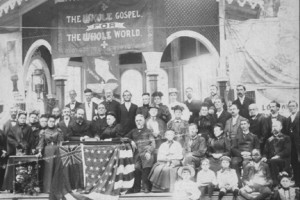 Ministry
News of this reached the church in Jerusalem, and they sent Barnabas to Antioch. When he arrived and saw what the grace of God had done, he was glad and encouraged them all to remain true to the Lord with all their hearts. He was a good man, full of the Holy Spirit and faith, and a great number of people were brought to the Lord.

		Acts 11:22-24
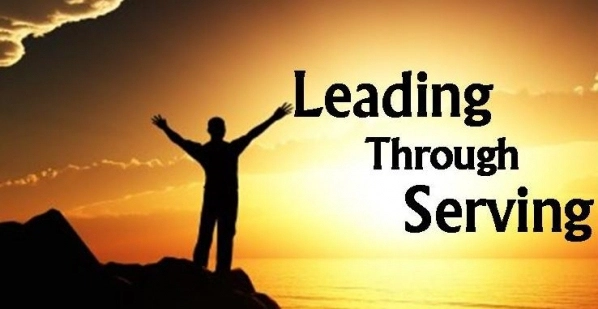 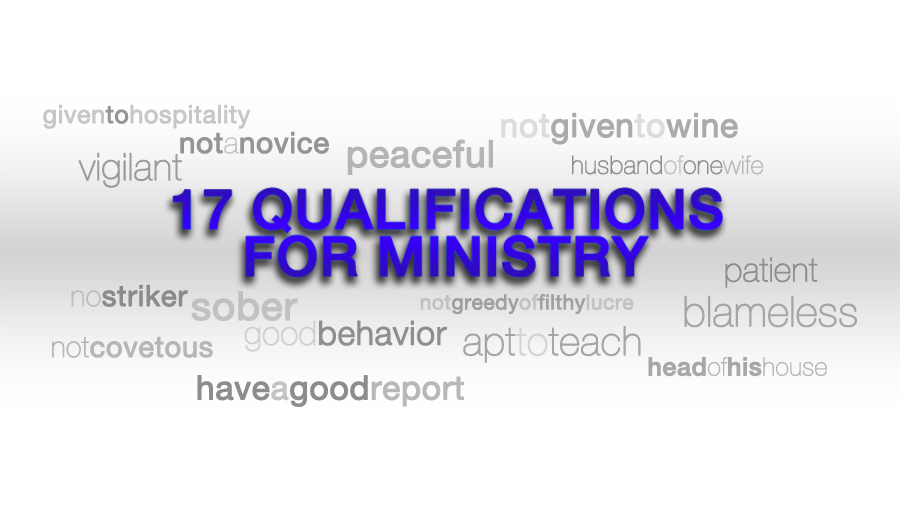 Discipling
26 When he came to Jerusalem, he tried to join the disciples, but they were all afraid of him, not believing that he really was a disciple. 27 But Barnabas took him and brought him to the apostles. He told them how Saul on his journey had seen the Lord and that the Lord had spoken to him, and how in Damascus he had preached fearlessly in the name of Jesus. 											Acts 9:26-27
The disciples, as each one was able, decided to provide help for the brothers and sisters living in Judea. This they did, sending their gift to the elders by Barnabas and Saul.

					Acts 11:29-30
As Paul and Barnabas were leaving the synagogue, the people invited them to speak further about these things on the next Sabbath.
 
					Acts 13:42
And what you have heard from me in the presence of many witnesses entrust to faithful men who will be able to teach others also.	

					2 Timothy 2:2
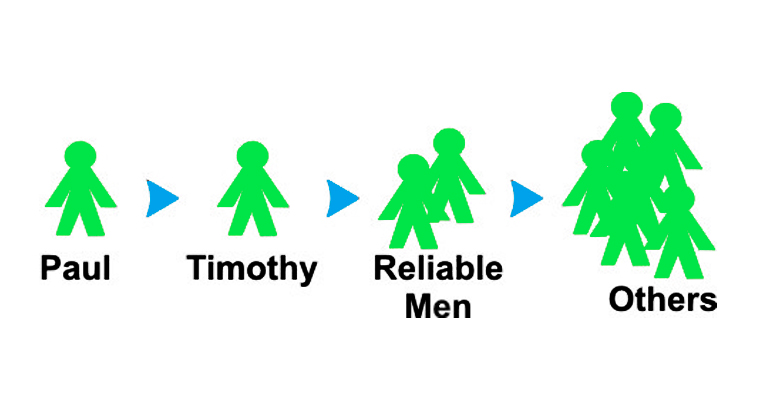 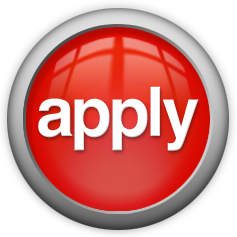 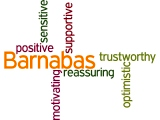 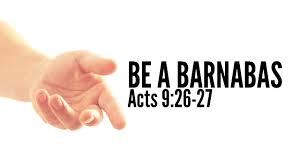